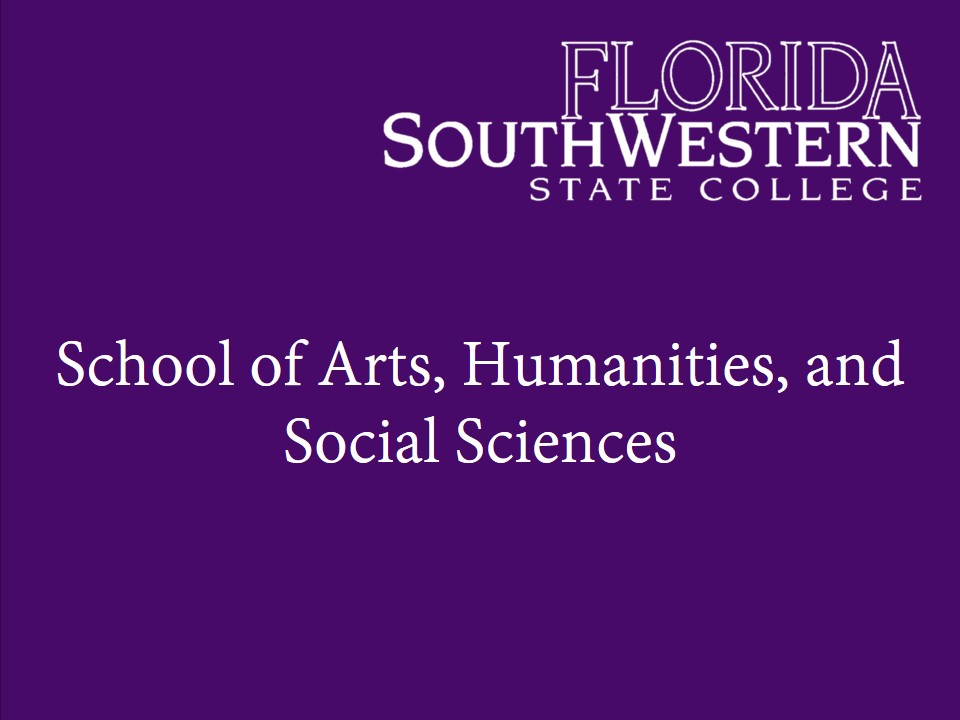 SCHOOL OF BUSINESS AND TECHNOLOGY
MONTHLY MEETING 
January -2021
1-2 PM
BUILDING FROM DISRUPTION
AGENDAWelcome Back!
Picture Here
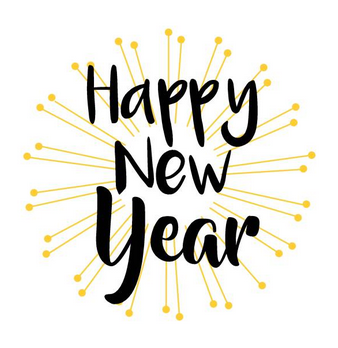 Welcome and agenda overview 

Recognition

Announcements

Chair reports

Operational announcements – Lisa

Associate Dean and Online Learning Coordinator Updates

Dean Update

Activity  (time permitting)

Next meeting items and Close
AGENDARecognition
Picture Here
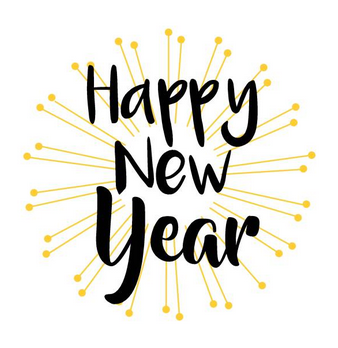 Wonderful feedback received in December on numerous faculty
Dr. Roger Webster
Dr. Sandi Towers Romero
Professor George Russell
Dr. Cristina Reinert

Many others! – Don’t be shy – share the great news!

A big thanks to Dr. Melinda Lyles,
who has stepped in mid-year to serve as SOBT’s Online Learning Coordinator

A big thanks to Professor Patrick Giambalvo, who has stepped up to oversee Dr. Rose’s student clubs
AGENDAAnnouncements
Picture Here
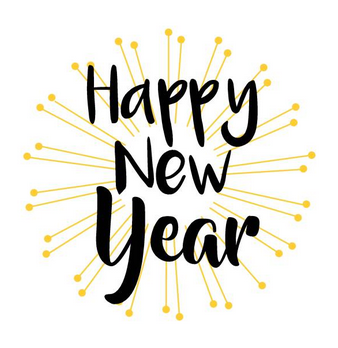 Please join me in welcoming new Criminal Justice Public Safety faculty (search completed in December 2020):

Dr. Brian O’Reilly

Thanks to search committee members: Dr. Worch (chair), Professor Nisson, Professor Krissy Cabral, Professor Bill Shuluk, Associate Dean Jennifer Baker, Police Chief Jerry Connelly

Great search – had nearly 80 applicants
AGENDAAnnouncements
Picture Here
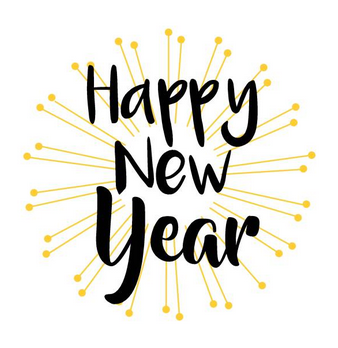 Other new faculty we would like to welcome this term:

Dr. Dee Batiato   (Management)

Professor Fred Bruno (Computer Science)

Professor Abby Castellanos (Accounting)

Professor Daniel Costa (CJ/Crime Scene)

Dr. Barry Denton  (CJ/Public Safety)

Professor Claire Etienne (Architecture)
AGENDAAnnouncements
Picture Here
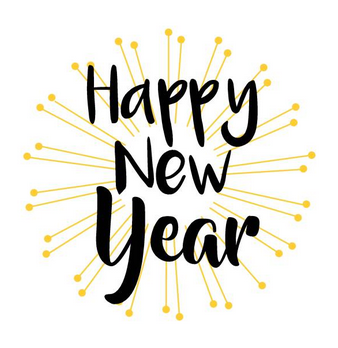 Other new faculty we would like to welcome this term, continued:


Professor David Piro (Computer Science)

Dr. Michael Smith   (Management)


We wish the best to Professor Gray Davis (Risk Management) and to Professor Cache Heidel (Accounting) who have both relocated out of Florida
AGENDAAnnouncements, cont
Picture Here
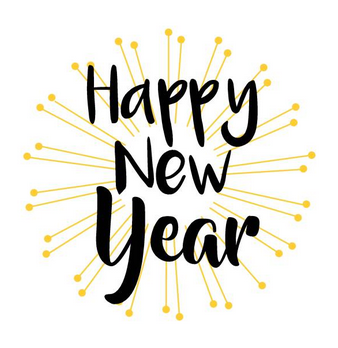 Promotion – Jill DeValk – congratulations to Jill!


Great job to faculty Dr. Jenny Patterson, Dr. Dee Batiato, and Dr. Michael Kohl who all presented at TLC Professional Development sessions this week. Dr. Kohl’s session will be presented again: 

The Third Annual Southwest Florida Symposium on Teaching - February 4 – 5, 2021 via Zoom

 Congratulations to Dr. Tim Lucas – ARC Grant recipient
AGENDAAnnouncements, cont
Picture Here
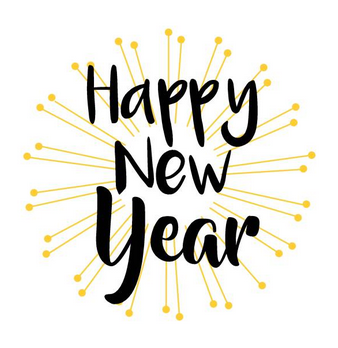 STUDENT CLUB INFORMATION:

Note: All clubs still meeting virtually – please make sure students in your classes are aware of the club options – they appear in the monthly SOBT newsletter as well (times and links)

Legal Studies Club (Lee)– Dr. Towers Romero
Entrepreneurship Club (Collier) – Professor Patrick Giambalvo
Business & Entrepreneurship (Lee) –
Dr. Matt Hoffman
Computer Science  (Lee) – Dr. George Kodsey
AGENDAAnnouncements, cont
Picture Here
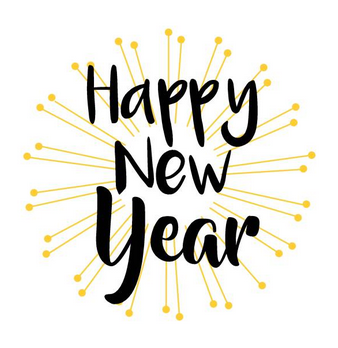 Adrian Kerr – Corporate Training office


Curricular changes due by Jan 11 – our SOBT curriculum committee representative is Professor Bill Van Glabek


VITA Tax Prep will be hosted on our campus again, with support from the finance office – see Professor Van Glabek for more information
Operational Announcements andUpdates – Lisa Dick
Picture Here
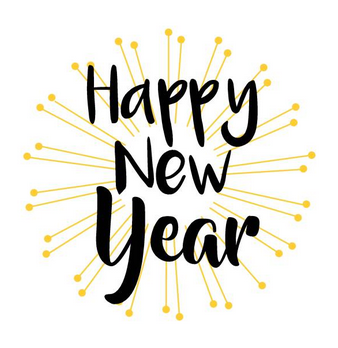 Chair  and AssociateDean Reports
Picture Here
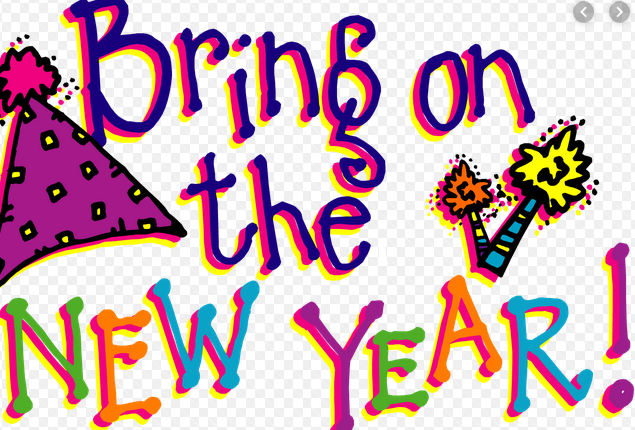 Dr. Mary Myers – Computer and Networking Technology

Dr. Mary Conwell – Legal Studies, Architecture, Construction, and Engineering

Dr. Richard Worch – Criminal Justice and Public Safety

Dr. Jennifer Patterson – Business Department

Associate Dean – Jennifer Baker
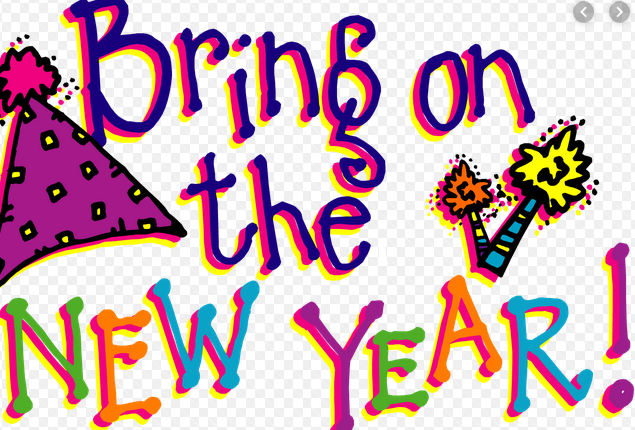 Dean Updates
Picture Here
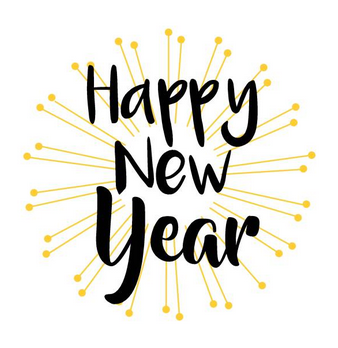 We will be commencing searches very quickly for these faculty positions:

Entrepreneurship Professor (will be based at Collier)

Computer Science Professor (will be based at Lee)

Please volunteer to serve on one or both committees
Dean Updates, continued
Picture Here
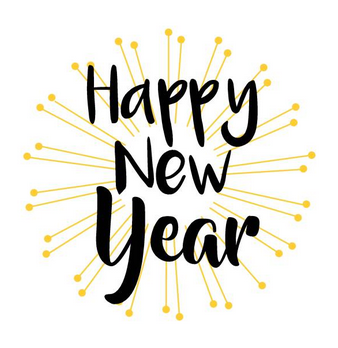 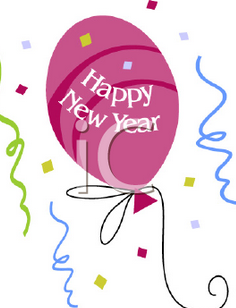 SOBT First Virtual Job Fair

Thursday February 11th 

3:00 to 6:00 pm


see January newsletter on Tuesday with link information – please spread the word with your students!
Dean Updates, continued
Picture Here
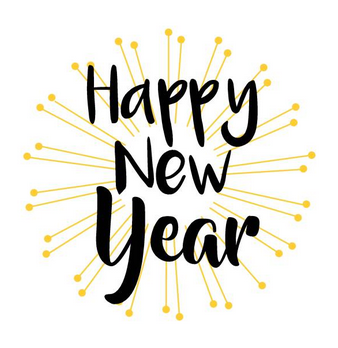 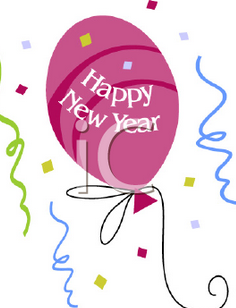 ENROLLMENT UPDATE:

Third straight term of year-on-year growth for SOBT – the ONLY school at FSW that has accomplished three straight terms of growth (and during a global pandemic, no less!)

BAS IST proposal still in process – should hear something this month

All SACS Change reports were completed in December
Dean Updates, continued
Picture Here
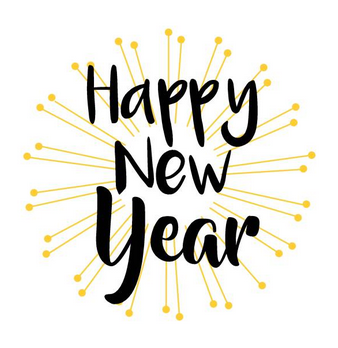 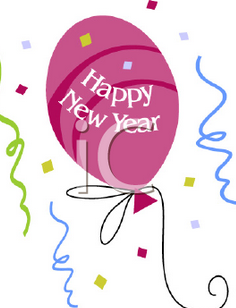 GRANT UPDATE:


Schulze Grant – last spring, summer, and fall:

Spent $83,014   (originally allocated $50,000 of the $100,000 not being spent on Career Services position), but the other two workforce schools didn’t spend theirs, so we had more to use!

Impact:

144 students
162 certificates/licenses
Dean Updates, continued
Picture Here
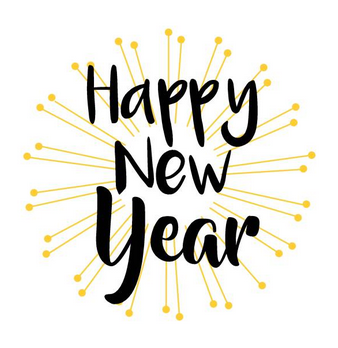 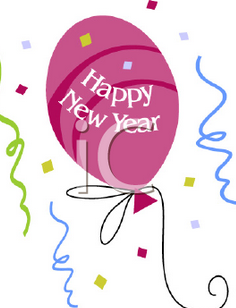 GRANT UPDATE, continued:


CARES Grant – last fall and this spring

Allocated:  $78,135 in tuition benefits
Used to date: $94,379


Impact to date:

139 students
151 certificates

Also have book scholarship funds being allocated as well as a separate fund to pay for the certification fees – all underway!
Department Breakout Meetings    2 pm – 3 pm
Picture Here
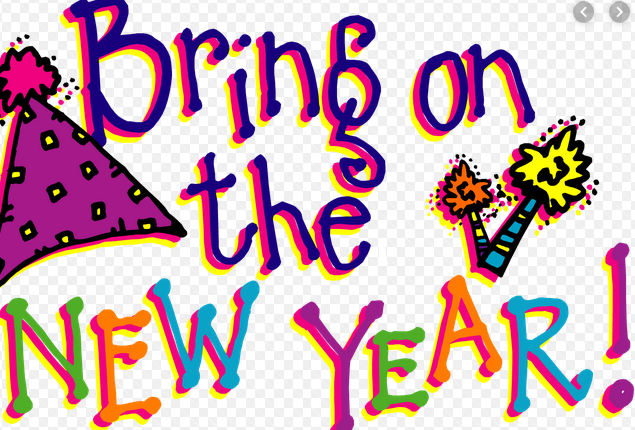 Have a wonderful 2021!

Stay safe!